Commonsense knowledge extraction and curation
Simon Razniewski
Winter semester 2020/21
1
Outline
Introducing each other
Organization of the seminar
Introduction to commonsense knowledge
Topic presentation
Seminar survival skills
Topic assignment
2
Outline
Introducing each other
Organization of the seminar
Introduction to commonsense knowledge
Topic presentation
Seminar survival skills
Topic assignment
3
Simon Razniewski
Senior Researcher at MPII, Department 5
Heading “Knowledge Base Construction and Quality” area

Background
Assistant professor at FU Bozen-Bolzano, Italy, 2014-2017
Extended visits at AT&T Labs-Research, University of Queensland, UC San Diego
PhD FU Bozen-Bolzano, 2014
Diplom at TU Dresden, 2010

Background:
Logics, databases, Semantic Web
More recently IR, (applied) NLP, ML, …

Research interests:
Information extraction, knowledge base construction, data quality, …
4
Department 5
Department 5: Database and information systems, ~25 members

Knowledge discovery: extracting, organizing, searching, exploring and ranking facts from structured, semi-structured, textual and multimodal information sources           
                Knowledge Base
Earliest prominent machine-generated knowledge base (2007)
Contains more than 10 million entities and more than 120 million facts
Gerhard Weikum 259th most cited computer scientist worldwide
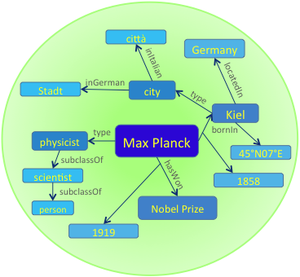 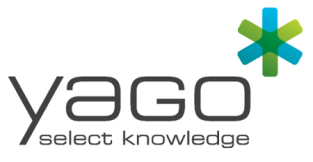 5
[Speaker Notes: Source: http://www.guide2research.com/scientists/]
And you?
Name
Course of study
Specialization (thesis topic?)
…
6
[Speaker Notes: Who wrote BSc. already could mention topic.]
Outline
Introducing each other
Organization of the seminar
Introduction to commonsense knowledge
Topic presentation
Seminar survival skills
Topic assignment
7
[Speaker Notes: Who wrote BSc. already could mention topic.]
Formal organization
Credit points: 7, hours: 210 (!)
Registration
HISPOS
Till 2 weeks after topic assignment
So max. 3 weeks from now
What to do?
Attend the introductory lectures and block seminar days
Produce 5 deliverables
Short writeup on open questions (November 12 – 5%)
Report extended outline (December 12 – 5%)
Report 1st revision (January 14 - 0%)*
Reviews on two other reports (January 28 - 10%)
Reports 2nd revision (February 11 - 40%)
Give a presentation (March 4 - 40%)
Extended outline
…
2. Methodology
    2.1 KB Representation
Discussion on how to represent knowledge
Comparison with other representations
Benefits and limitations of such representations
…
8
What is expected?
Research and presentation of a topic
Independent literature research
~2 seed references provided
In-depth and in-breadth discussion of the topic in the seminar report
Typically carefully chosen components in depth
Less deep broader overview
 Talk to me if unsure
Seminar presentation more narrow than the report
Careful content selection and organization, visual design and presentation

Main grading basis:
Seminar paper:
Depth
Breadth
Presentation quality
Presentation and discussion:
Didactic value
Presentation quality
Knowledge (ability to answer questions)
9
Learning outcomes
Knowledge
What is a commonsense knowledge
How is such knowledge collected, consolidated, exploited, …

Skills
Learn to research a topic
Learn to read scientific papers
Learn to structure and write up a scientific paper
Learn to give high-quality scientific presentations

 Almost a thesis!
Only missing the own original technical contribution
10
Outline
Introducing each other
Organization of the seminar
Introduction to commonsense knowledge
Topic presentation
Seminar survival skills
Topic assignment
11
Outline
Motivation
Knowledge representation
Crowdsourcing
Text Extraction
Transformer-based techniques
Consolidation
Summary and Outlook
Based on a tutorial at KI 2020
http://simonrazniewski.com/commonsense-tutorial-ki-2020
12
Outline
Motivation
What is CSK?
Why is it important?
What makes it challenging?
Knowledge representation
Crowdsourcing
Text Extraction
Transformer-based techniques
Consolidation
Summary and Outlook
13
What is commonsense knowledge?
Definition 1 (by commonality): Knowledge shared by most humans

Possible qualifications
Across cultures
From early in life (=children)


E.g., elementary school exam questions
http://data.allenai.org/ai2-science-questions
14
What is commonsense knowledge?
Definition 2 (by knowledge type): Knowledge about concepts and events
Concepts: Person, party, newspaper
Events: Election, election party

Differentiation from encyclopedic knowledge on instances
Instances: Joe Biden, Republican Party, New York Times

What to know about concepts and events?
Properties
Relations
Taxonomical
Subparts
Temporal and causal relationships
…
15
Definition Pro/Con
Definition 1 (by commonality):
Popsicle, is, frozen – only known in North America
Lion is dangerous/cute  - depends whom you ask
 Inclusion/exclusion decision challenging
Definition 2 (by knowledge type):
Germany, locatedIn, Europe – excluded as instance knowledge
Mitochondria, hasPart, inner membrane – not common knowledge
 Class knowledge limitless
16
Examples of CSK
Taxonomical
Elephant, isA, mammal
Properties
Elephant, lives in, Savanna
Parts
Elephants, hasPart, trunk
Measures
Adult elephant, weight, ~2..5 tons
Elephant, lifespan, ~60 years
Activities
Seeing elephant, requires, go to zoo
Go to zoo, subevent, buy ticket
Go to zoo, typicalDuration, 2 hours
Example KB: Ascent: https://ascentkb.herokuapp.com/
17
Out of scope for remainder
Lexical knowledge
Word senses, synonymy, …
WordNet as prime example: https://wordnet.princeton.edu
Taxonomic knowledge	lion is a mammal is a vertebrate is a …
Good coverage in lexical projects
WordNet, WebIsADB, …
Encyclopedic KBs
Wikidata
Structured sister project of Wikipedia, mostly focused on encyclopedic knowledge
Knowledge on concepts slowly growing, though limited set of useful predicates
Recent analysis: [Commonsense Knowledge in Wikidata, Ilievski et al., Arxiv, 2020]
NELL, DBpedia, YAGO, …
Similar encyclopedic focus
18
Why CSK? Amazing progress without
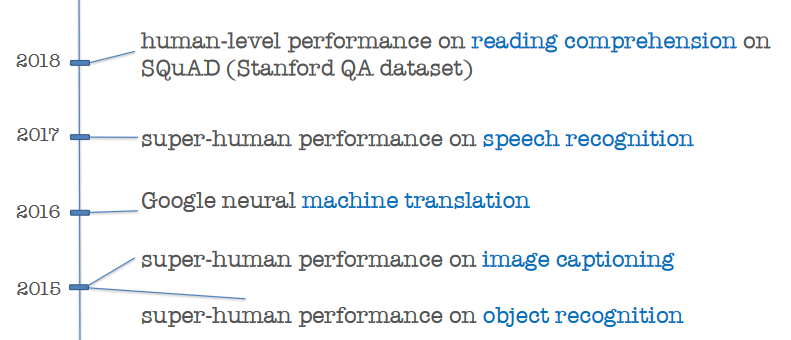 19
[From Yejin Choi, ACL 2020]
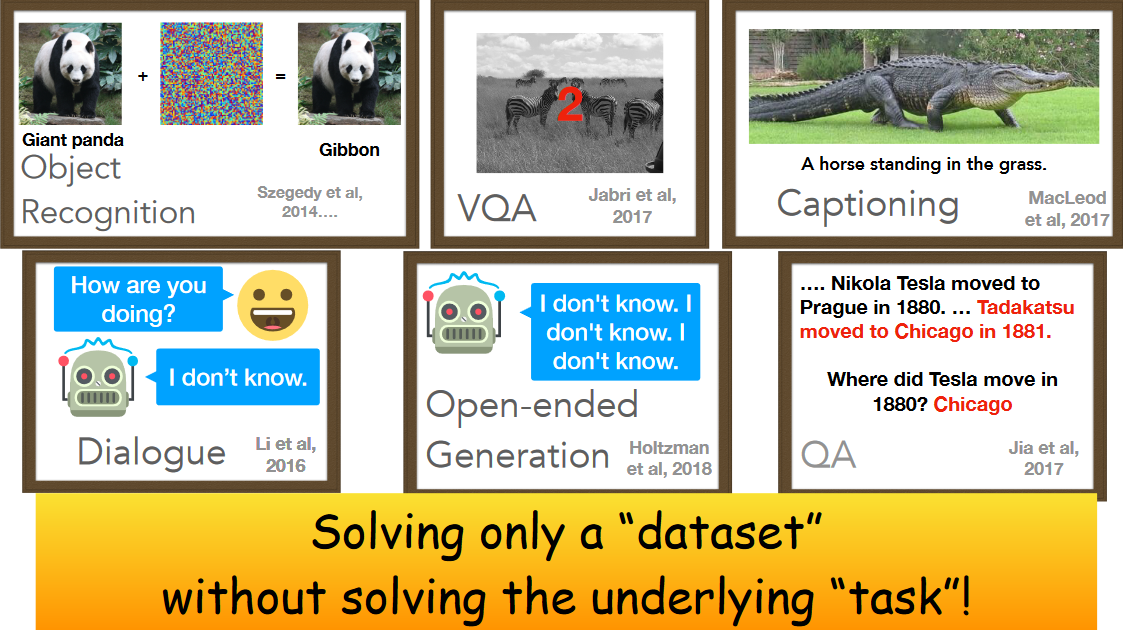 20
[From Yejin Choi, ACL 2020]
[Speaker Notes: For *any* “how many” question, SOTA models will say 2]
Importance of CSK
Reusable and scrutable asset for a range of AI tasks

Reusable: 
CSK can be plugged into a range of tasks, e.g., QA, dialogue, object recognition, text generation, …
Contrasts with typical end-to-end learning

Scrutable:
Humans can inspect, add and remove content
Relevant in applications where errors are costly
Relevant in applications at risk of bias/discrimination
Humans can inspect discrete statements used for reasoning
Relevant for debugging complex downstream use cases
Contrasts with end-to-end learning and pretrained language models
21
[Speaker Notes: Examples Microsoft Tay
Man/woman/doctor/nurse]
Challenges of compiling CSK knowledge
Semantics
“Lions, attack, humans” – all/some/all the time/once/..?

Salience
“Elephant has trunk” vs. “Elephant has tibia bone”

Reporting bias
“woman kills” vs. ”woman breathes” – 1.5M vs. 0.1M
“pink elephant” vs. “grey elephant” – 6.9M vs. 1.9M

Sparsity in sources
Do Python programmers drink water?

Noise and polysemy
Pigs can fly - idiom
Lynx: Constellation, web browser, animal
22
Outline
Motivation
Knowledge representation
Crowdsourcing
Text Extraction
Transformer-based techniques
Consolidation
Summary and Outlook
23
Knowledge representation challenges
Encyclopedic KBs: Typically binary truth notion
Trump, born in, NY
House of Cards, producer, Netflix
Bamberg, mayor, Herbert Lauer, [1994-2006]
CSK: Generalizes across subjects
Lions, have, manes  - percentage?
Fuzzy time notion
Lions, drink, milk  - when?
Spatial and cultural context
Lion, is, cute
Grashopper, is, tasty
24
Linguistics - Generics
It is complicated
Ducks lay eggs >> Ducks are female
Even though former set is a subset of latter
Dinosaurs are extinct
Not applicable to individuals
[Generics oversimplified, Leslie, 2013]
25
Epistemic logics
“Zoo visitors believe lions are cute”
“Rural dwellers believe lions are dangerous”


Used in CycL 
Reification
Modals for belief and desires
		[CYC: Towards programs with common sense, Lenat et al., 1990]
[Kriepke 1963], and others
26
Episodic logics
KNext, Lore projects in early 2000s
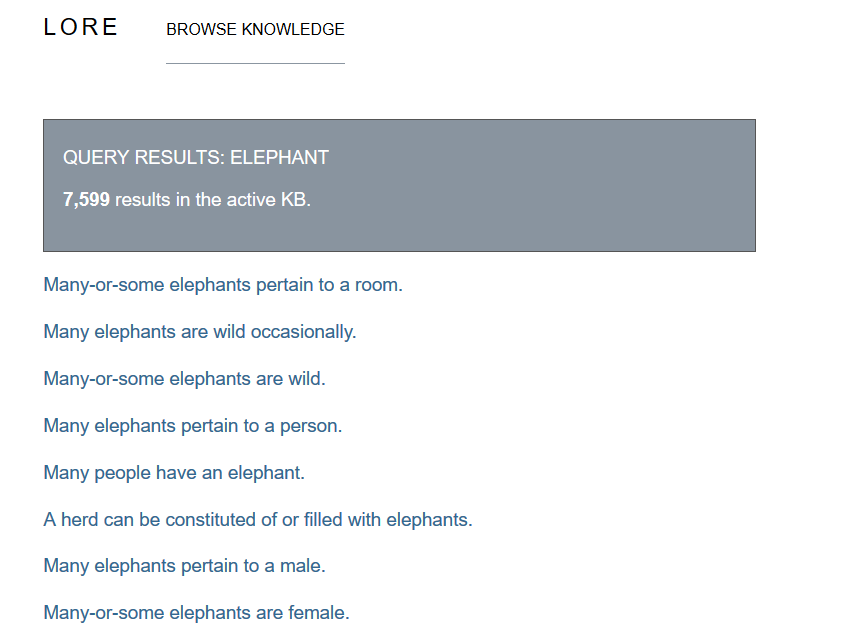 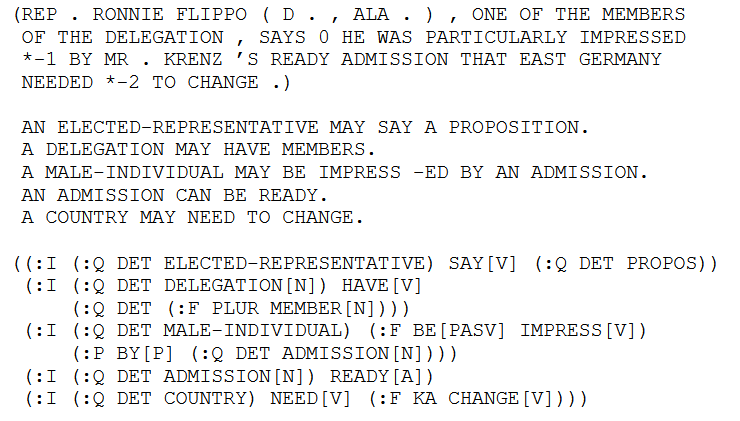 Schubert, Lenhart. "Can we derive general world knowledge from texts.“ HLT 2002
27
Graded formalisms
Heuristic level in CycL
True, default true, unknown, default false and false as statement labels

Ordinal grades [Schubert and Tong, NAACL 2003]


Simplified[Zhang et al., TACL 2017]
Very likely
Likely
Plausible
Technically possible
impossible
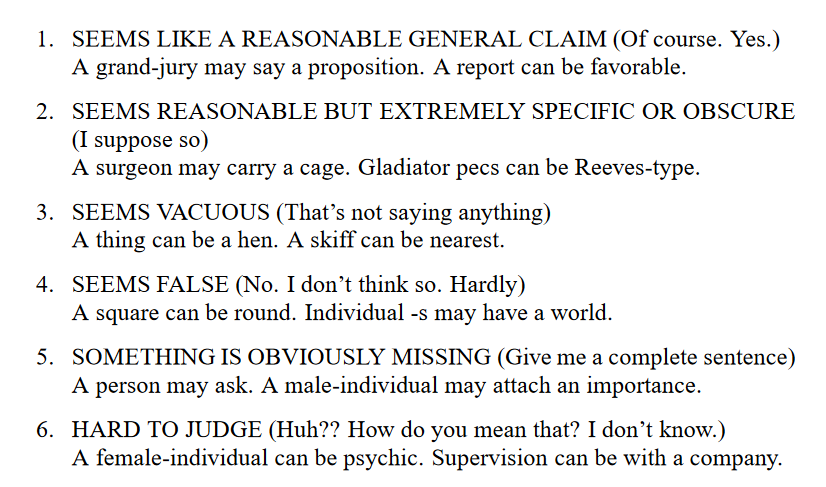 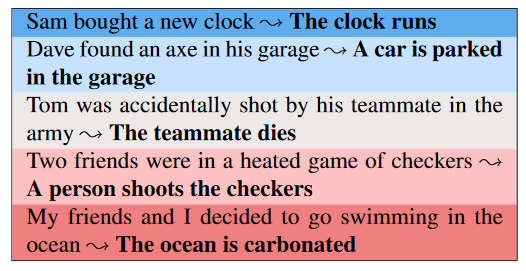 28
[Speaker Notes: Ordinal Common-sense Inference – durme 2017]
Graded formalisms (2)
Dice [Chalier et al., AKBC 2020]
4 dimensions
29
Chat bot examples
Plausibility
Avoid blunders, detect irony (lion enjoyed taking selfies)
Typicality
Infer missing context (user saw hyenas  likely a pack)
Remarkability
Infer concepts (spotted laughing animal  hyena)
Salience
Move conversation (user saw lion  was it roaring?)
30
KR – (Pre)Summary
Expressive proposals exist

Instantiation hard
Sparse realization in natural language
Correct extraction nontrivial

Most projects: Pragmatic choice of (subject, predicate, object) triples with a single score

	Lion, hunts, zebra – 0.73
	Lion, drinks, milk – 0.45
31
Triples and done?
Still major design decisions left!
Fixed or open set of predicates
Subject range
Object range

Fixed vs. open predicates
E.g., ConceptNet: ~25 predicates (isCapableOf, requires, isA) vs. TupleKB ~1000 textual phrases
Subjects: Strings or disambiguated terms?
Lynx vs. lynx vs. lynx 
Granularity and modifiers
Elephant, Foraging elephant? Newborn elephant?
Objects: Entities or open phrases?
Politician, isCapableOf, promise that impossible things will happen
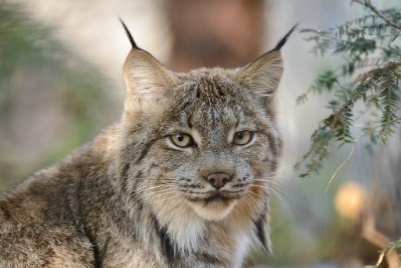 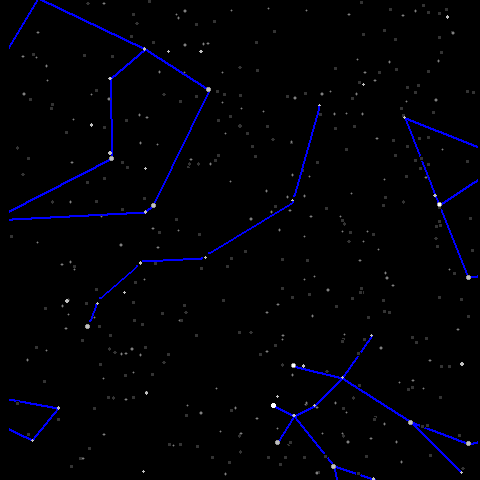 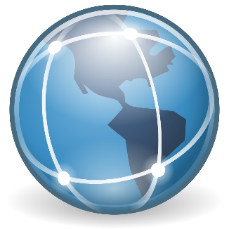 32
Knowledge representation – Summary
Balance between expressivity and extractive tractability

Use cases impact choice of formalism
Dialogue/QA: Textual phrases help matches
Entity comparison: Stricter predicates help matching
33
Outline
Motivation
Knowledge representation
Crowdsourcing
Text Extraction
Transformer-based techniques
Consolidation
Summary and Outlook
34
Crowdsourcing Expert annotation
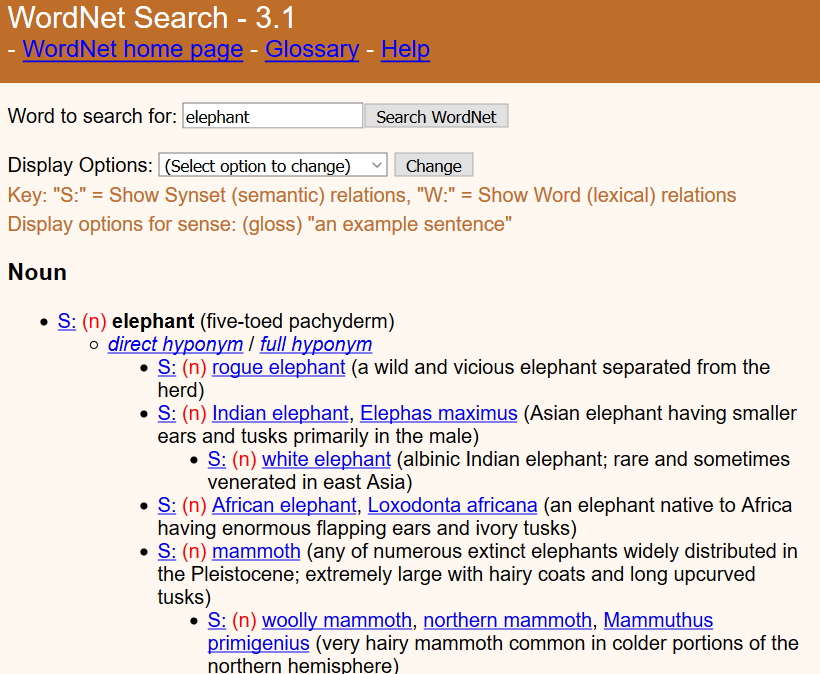 WordNet [Miller and Fellbaum, ~80s]
Lexical resource still popular today
Is-A, synonym, partOf
~200k word senses
2 expert annotators (=authors)
Limitations: Imbalance, idiosyncrasies,lack of scores/ranking

Cyc [Lenat, ~80s]
CSK, world knowledge, rules
Hired experts on specific domains
>1000 person-years of effort estimated


Next projects: Harness power of laypeople
35
Open Mind Common Sense / ConceptNet
Havasi et al., MIT ~1999 [http://conceptnet.io/]
CSK for ~25 relations
Construction statistics
~14k volunteers filled in sentences with blanks
~700 000 English sentences 
NLP tools: 300 000 concepts and 1.6 million assertions
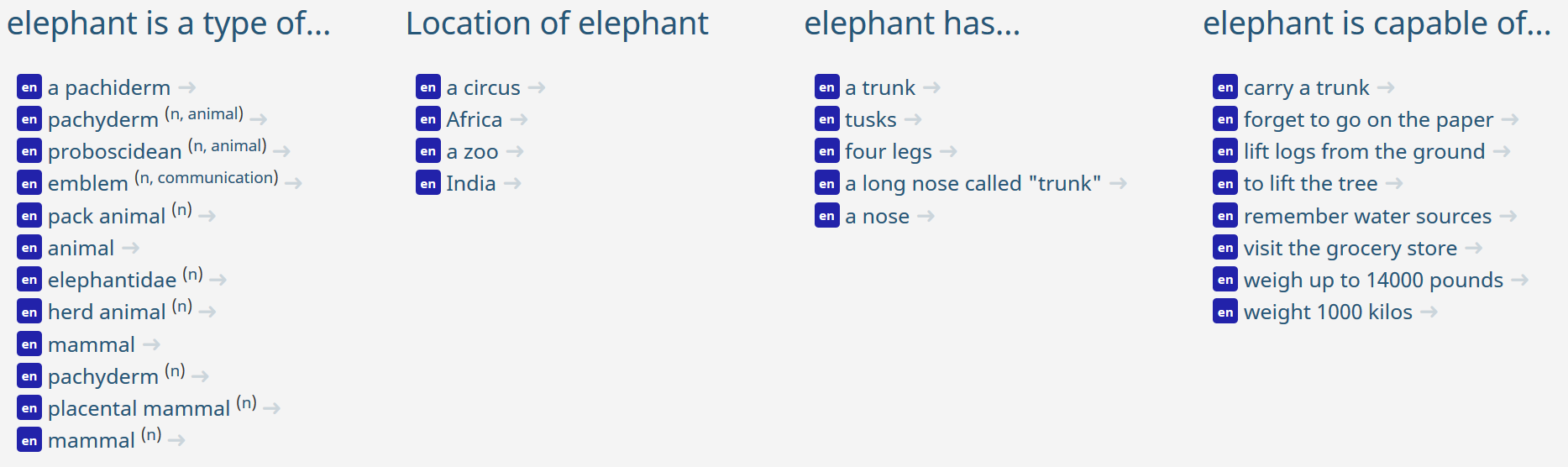 [ConceptNet — a practical commonsense reasoning tool-kit, Liu and Singh, 2004]
36
Open Mind Common Sense / ConceptNet
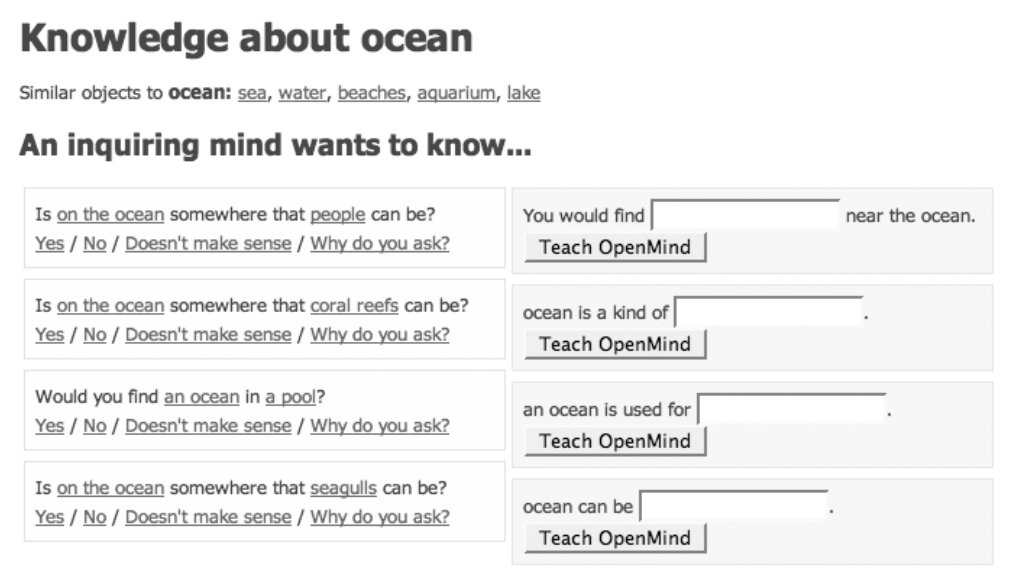 37
Verbosity
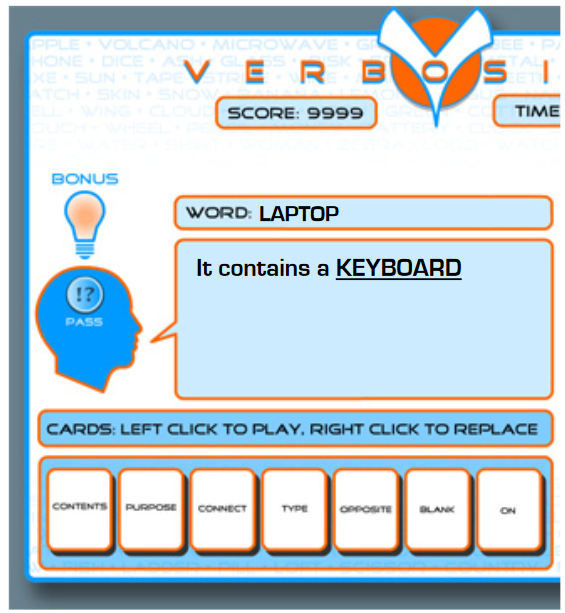 2-player game inspired by Taboo
Narrator must describe a word by fillig blanks in templates
___ is a kind of ___. Allows for hierarchical categorization. 
___ is used for ___. Provides information about the purpose of a word.
___ is typically near/in/on ___ (three templates). Provide spatial data.
___ is the opposite of ___ / ___ is related to ___(two templates). Provide data about basic relations between words.
Templates give rise to CSK assertions
Verification via automated narrator that replays human assertions
Used to feed ConceptNet
High-quality: 85% of sentences rated as correct by 6/6 annotators
[Ahn et al., 2006]
38
[Speaker Notes: Van ahn famous for human computation, captchas]
Atomic
Targets event knowledge
			https://mosaickg.apps.allenai.org/kg_atomic
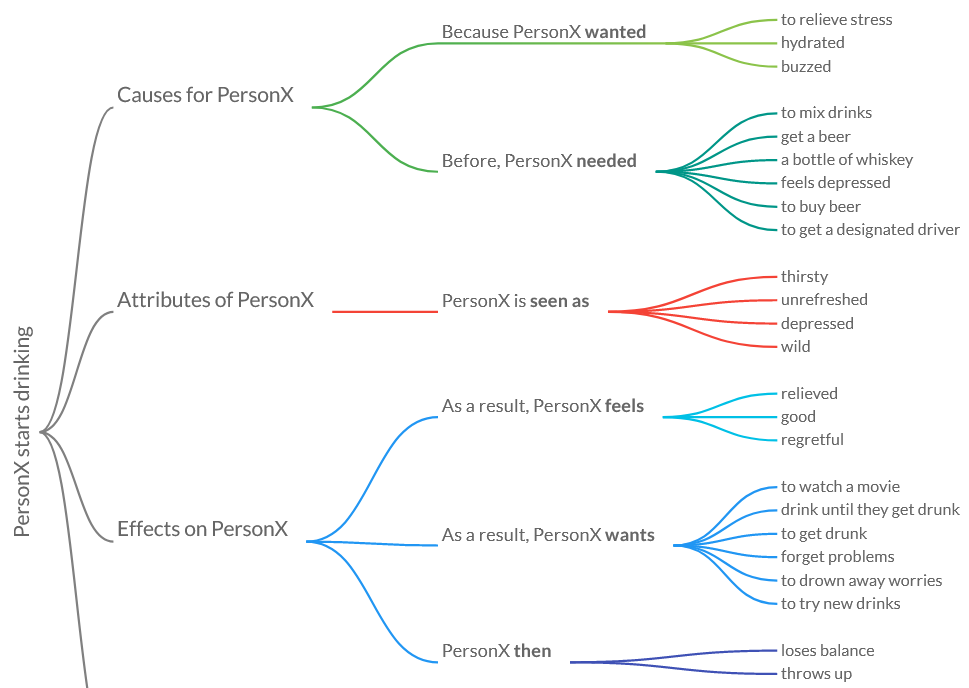 Redundancies!
39
[Sap et al., AAAI 2019]
Atomic
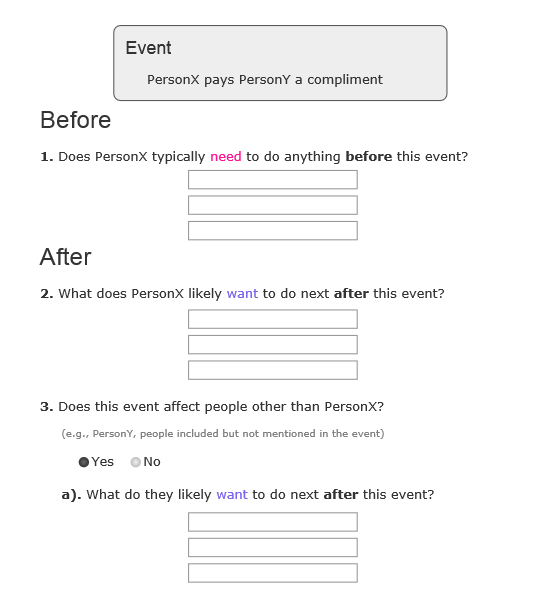 Archetype of large-scale paid crowdsourcing
Subjects from text extraction (24k event phrases)
Statement creation
3 workers per subject
Free-form interface
~12$/hour
300k statements
3*5 minute/subject (?)  ~$100k cost
40
Quasimodo evaluation data
Not a KB construction effort!
Only tiny slice of humans data for evaluation
     https://www.mpi-inf.mpg.de/fileadmin/inf/d5/research/quasimodo/CSK-crowd-for-recall.xlsx
2400 statements
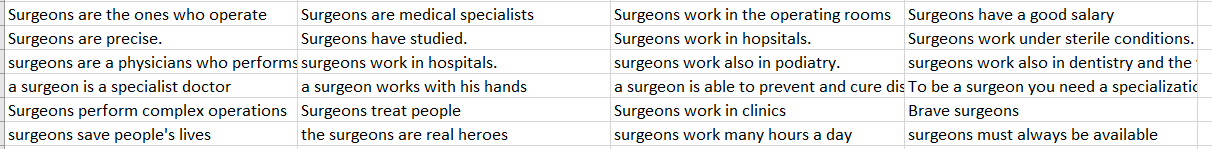 [Romero et al., CIKM 2019]
41
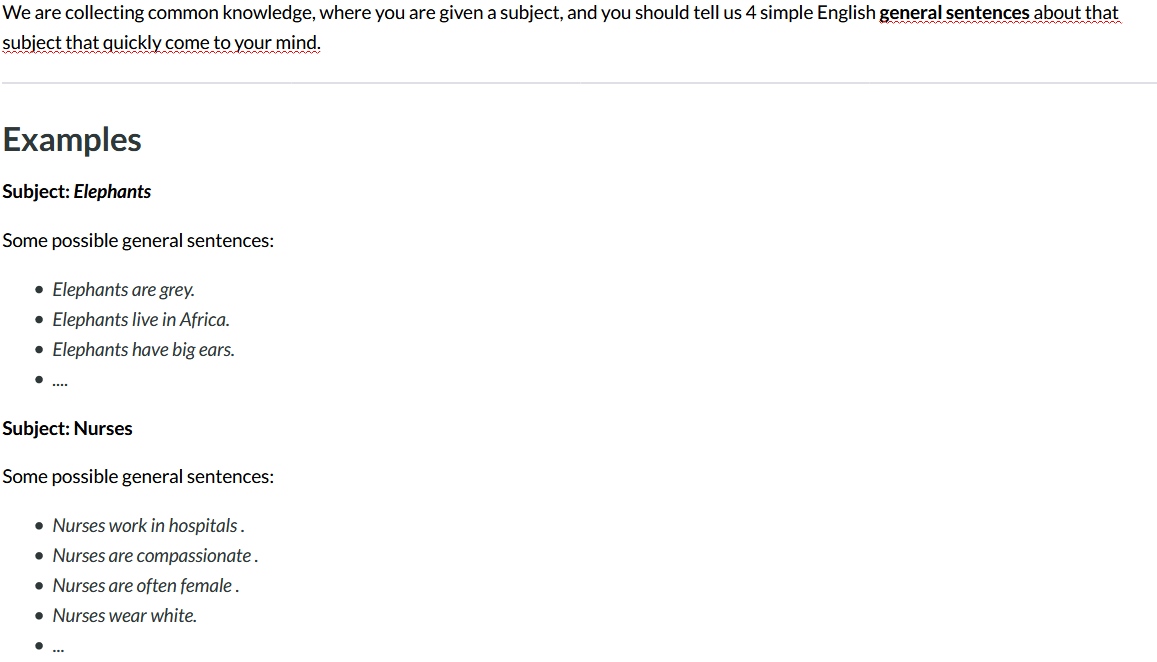 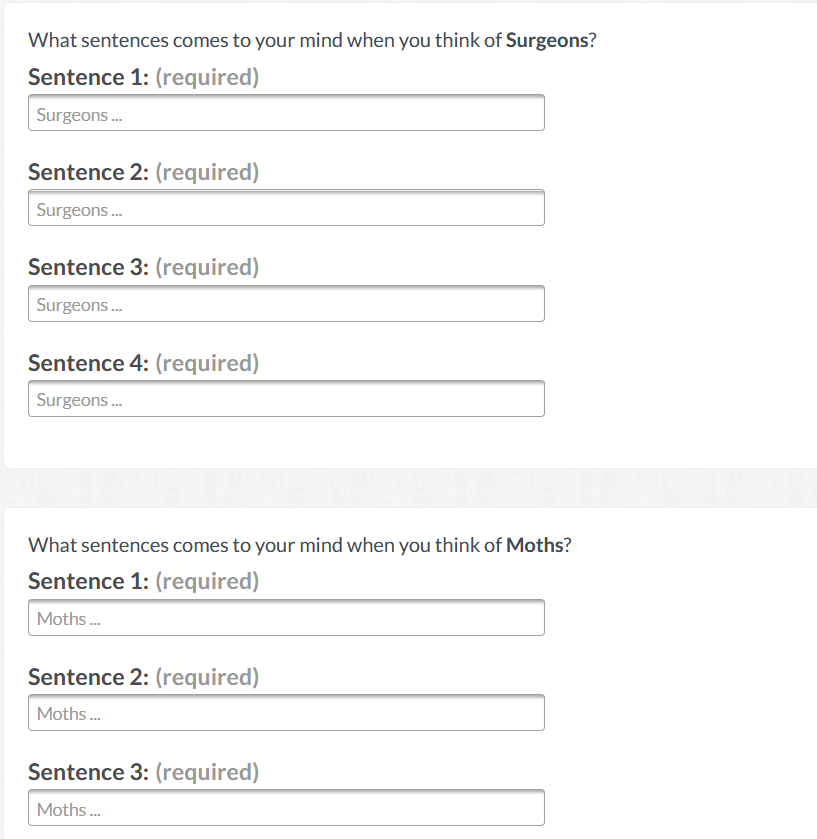 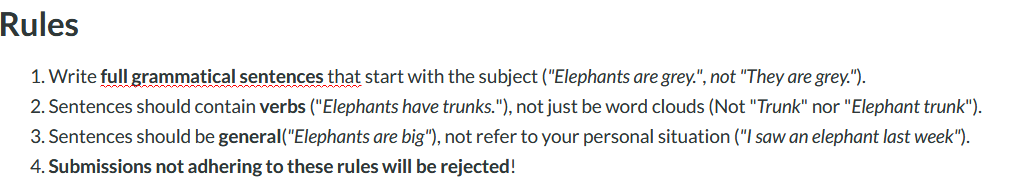 Still lots of misunderstandings
“I know a surgeon”
“Un cirujano es un gran hombre”
“The heart surgeon”
 Second round of peer filtering might help
42
[Speaker Notes: We paid 15 cents per row -> assuming about 1 minute per subject]
Wikidata
Collaborative knowledge base construction effort
Under umbrella of Wikimedia foundation
Best public source on encyclopedic knowledge today
Commonsense:
Comparably lower coverage
Roughly comparable to ConceptNet
Growing…to be monitored

					[Ilievski et al, Arxiv 2020]
43
Crowdsourcing - Summary
Limited by volunteer effort/money
Targeted domains in reach for industrial efforts
Quality assurance important
44
Outline
Motivation
Knowledge representation
Crowdsourcing
Text Extraction
Transformer-based techniques
Consolidation
Summary and Outlook
45
Text extraction
Text extraction topic of long attention in KBC/NLP
Idea: Exploit patterns/commonalities in natural language in order to extract commonsense knowledge
Lynx eat hares
Elephants eat grass
_ eats _

Design points
Choice of sources
Choice of extraction method
Choice of consolidation

Prominent projects:
WebChild
TupleKB
Quasimodo
DoQ
46
Design point 1 – Extraction source
Wikipedia
Books and other dedicated sources
ARC science corpus
Web crawls
ClueWeb
CommonCrawl
Web search
Forums
Reddit
Yahoo Answers
Search engine query logs
…
47
Design point 2 – Extraction scheme
Manual patterns
Hearst patterns etc.
Co-occurrence
Window, same sentence, …
Open information extraction
Any verb phrase
Relation-specific supervised learning
48
Design point 3 – Consolidation
Keep all
Frequency cutoff
E.g., at least seen 5 times
Per-statement consolidation
Joint consolidation

See section 6
49
WebChild
Among the first large-scale attempts at text extraction
Named for getting children’s knowledge from the web
Original focus: Linking nouns with adjectives
Text source: Google web search 5-gram corpus
Patterns: ~20 copula verbs (be, look, feel, …)
[Tandon et al., WSDM 2014]
50
TupleKB
Knowledge about science topics

Main ideas:
Direct web extraction via search engine queries (keywords)
Open predicate set by retaining predicate phrases “as is” (OpenIE)
Partially consolidated using clustering
Supervised scoring
[Mishra et al., TACL 2017]
51
TupleKB
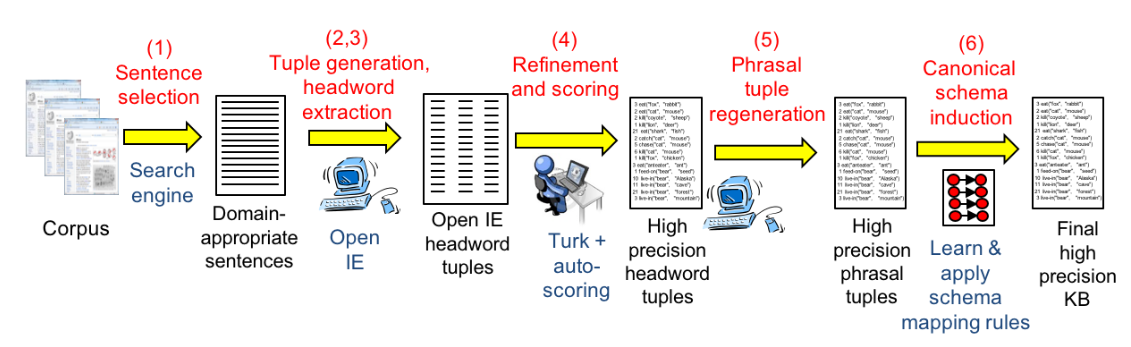 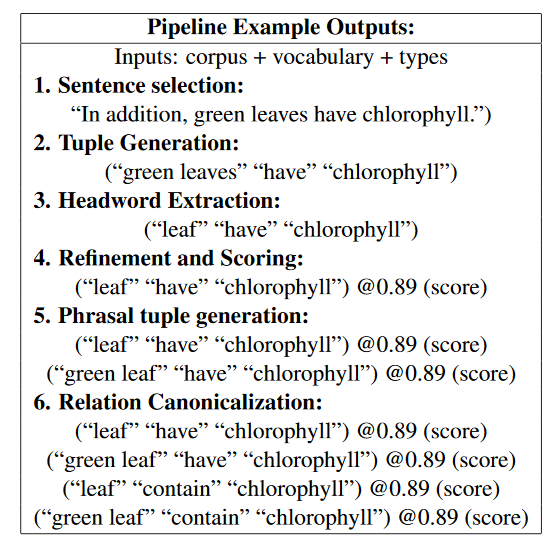 52
Quasimodo
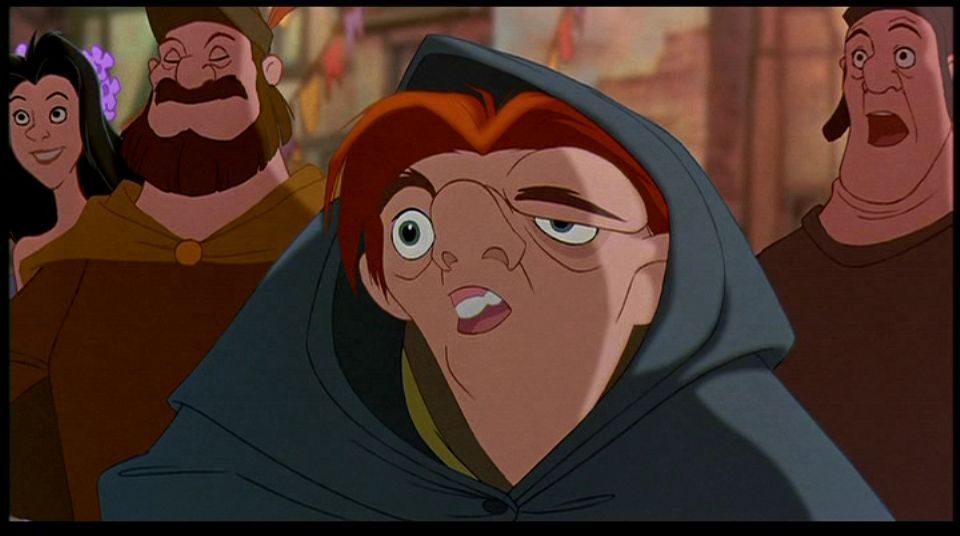 = Query Logs and QA Forums for   Salient Commonsense Definitions

Focus on salient knowledge
Human associations, curiosity

Characteristics
Adopts open(IE) schema (like TupleKB)
Salient assertions via careful choice of utterance context and sources
Corroboration stage for candidate verification
(The Hunchback of Notre Dame)
[Romero et al., CIKM 2019]
53
Salient knowledge: Utterance context
Key idea: Questions convey salient knowledge

Why do cats purr?
Why do Americans love guns?
Why are airplanes white?

So someone knows these!
That someone cares enough to ask!
54
Salient knowledge: Premier sources
QA forums:
Reddit
Quora
Yahoo answers
Ask.com
Search engine query logs
Bing
Google
55
Tapping search engine query logs
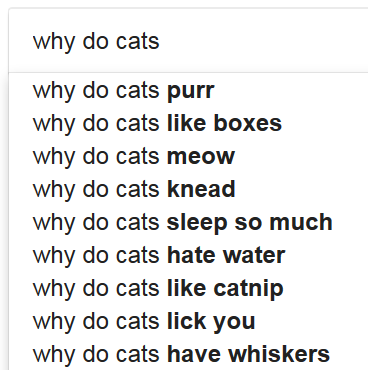 Autocomplete gives only 10 suggestions/query  Exhaustive suffix probing
Why do cats a
Why do cats b
Why do cats …
Why do cats aa
Why do cats ab
…
56
Anecdotal Examples
Une école de l’IMT
Quasimodo – Open issues
Questions sometimes go towards the odd
Why does car leak oil, catch fire, not start … 
Not: Car transports people, consumes fuel, …

How to fit phrases into triples?
Lawyers, can make, the world a better place?
Lawyers, are, good for a fair judicial system?
58
Distribution over quantities (DoQ)
P
roprietary + Conﬁdential
Understanding numerical properties and the way they relate to words.
Lion
speed
weight
...
size
Physical attributes
[Elazar et al., ACL 2019]
59
Approach
P
roprietary + Conﬁdential
Count co-occurrences of measurements with the words  that appear in their context
By using a large text corpora
60
Example - Aggregating Measurements
61
Resource Statistics - DoQ
Proprietary + Conﬁdential
Distributions over Quantities (DoQ)
A very large and diverse resource

~120M Unique tuples (object, measurement)
~350K with >= 1000 occurrences
Measurement types:
Length, mass, currency, temperature, …
27 In total
62
Comparable Objects - Cool Results
Proprietary + Conﬁdential
63
Summary – Text extraction
Design choice of 
Resource
Data model
Extraction scheme
64
Outline
Motivation
Knowledge representation
Crowdsourcing
Text Extraction
Transformer-based techniques
Consolidation
Summary and Outlook
65
Pretrained language models
BERT, ELMO, GPT, …
Major recent trend in NLP
Deep neural networks (Transformer networks)
Trained to fill gaps in text corpora, predict next sentences
Unsupervised training on huge corpora (~web crawls)
Able to generate plausible continuations for given input
Encode basic linguistic and world knowledge (?) that benefits many downstream tasks (fine-tuning)
Can we use them to generate CSK?
66
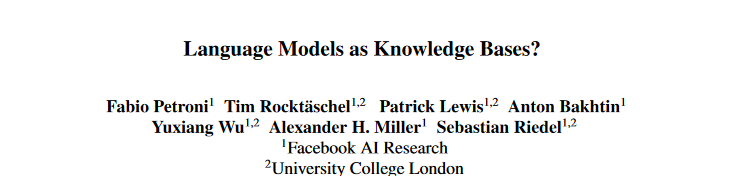 EMNLP’19
Query			Answer	Language model
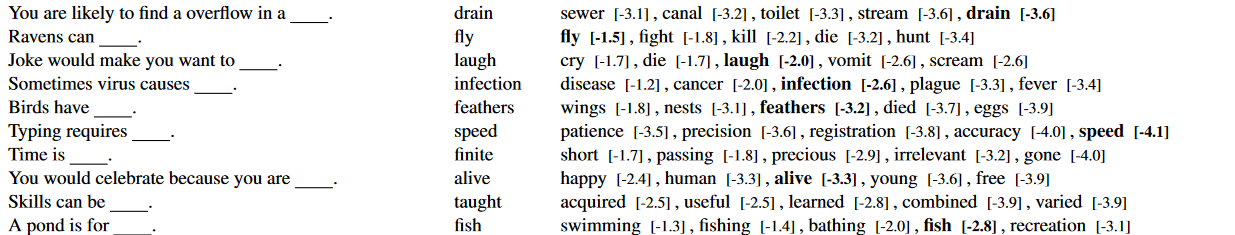 Encouraging, but closer look
Limited vocabulary
Single token only
67
Own experiments
GPT2 from https://demo.allennlp.org/next-token-lm

My prefix		GPT2’s prediction

Pandas eat bamboo in … the forest.
Pandas like to eat … the food they eat.
Lions like to eat … meat, but they are not carnivores.
Rabbits like to eat … and drink.
Cows mostly eat … the same food as cows, but they also eat a lot of other animals.
Lawyers wear black because … they are not allowed to wear black.
68
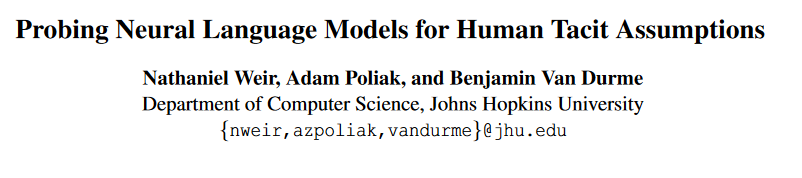 LMs struggle with proposing salient parts
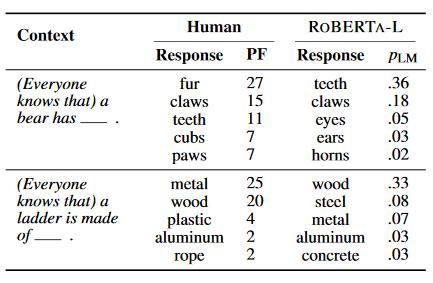 69
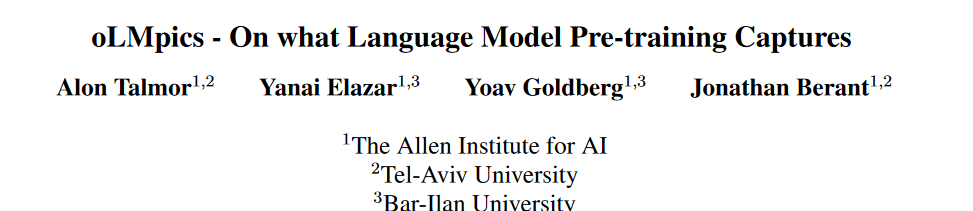 Can LMs understand the degree to which statements are true?
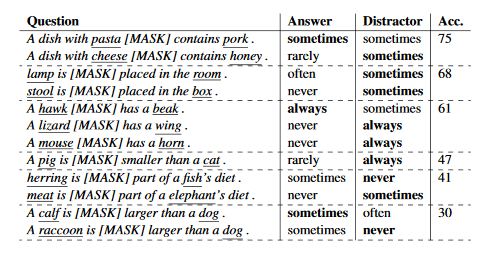 Overall find that models do not perform well. 
Reporting bias may play a role in LMs in-ability to correctly determine cases such as “A rhinoceros NEVER has fur.”
70
[Speaker Notes: Groups in rows are by template type]
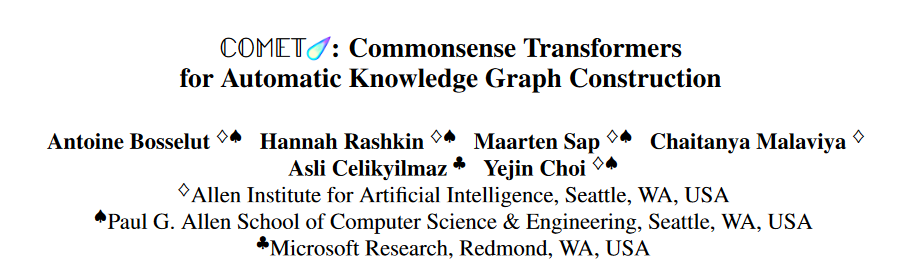 [ACL’19]
Combine general LMs and CSK data to predict new CSK
Initialized with pretrained GPT model
Trained on ConceptNet and Atomic triples
https://mosaickg.apps.allenai.org/comet_atomic/?l=holding%20a%20videoconference
71
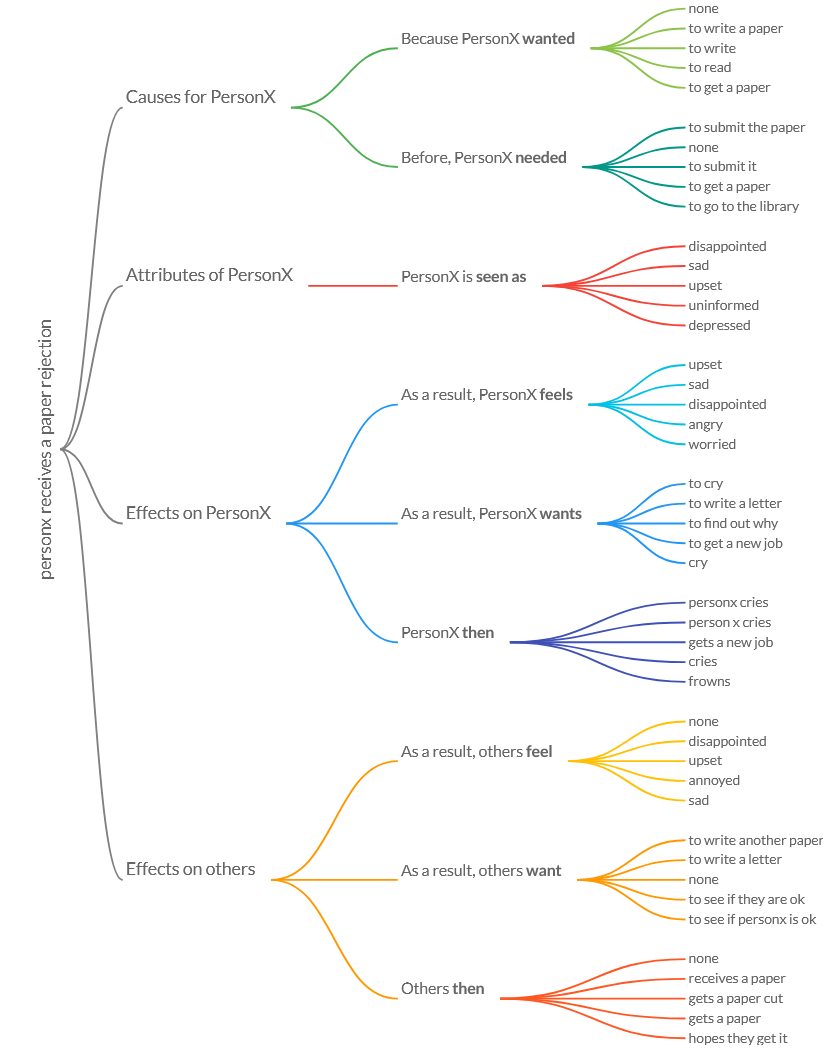 72
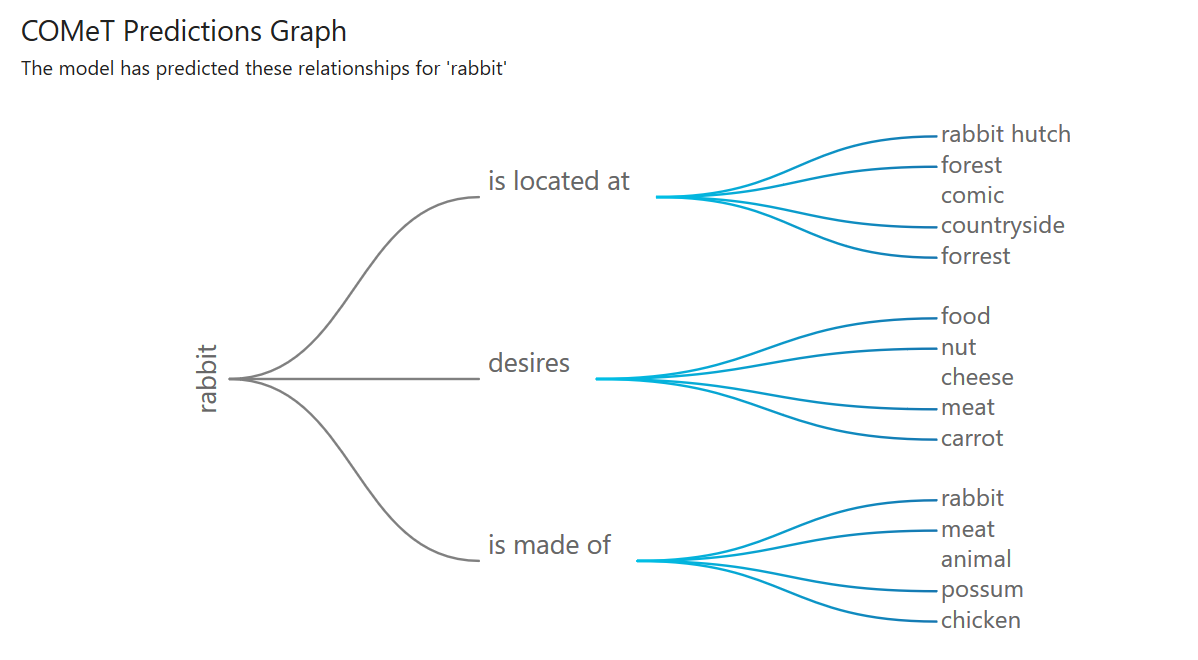 73
Summary – Transformer-based techniques
Pretrained language models come with a considerable set of statistical language knowledge
Can apply this to some extend to predict CSK 
Struggle with deeper semantics (degree, negation)
Can fine-tune them on existing CSK collections for better performance (COMET)
74
Outline
Motivation
Knowledge representation
Crowdsourcing
Text Extraction
Transformer-based techniques
Consolidation
Summary and Outlook
75
Consolidation
Merge resources
Per-statement consolidation
Feature-based classification/reranking
Joint consolidation
Explore statement and facet interaction
76
Resource merging
ConceptNet
OpenMind Commonsense, WordNet, Wiktionary, Verbosity, …?
CSKG [Ilievski et al., Arxiv 2020]
ConceptNet, VisualGenome, Atomic, Wikidata, WordNet, Rogenet, FrameNet
4.7 million nodes, 17.2 million edges
77
Per-statement consolidation
Quasimodo: Corroborate initial extractions using additional signals from :
Image Tags from OpenImages  and Flickr
Google’s Conceptual Captions  dataset
Wikipedia and Simple Wikipedia
Answer snippets from search engines
Google Books
Wildlife Photographer of the Year award  goes to Yongqing Bao for image of Tibetan fox attacking marmot
Train classifier from all signals in 700 manually annotated triples
TupleKB similar from lexical features
Une école de l’IMT
Joint consolidationA step back – CSK semantics
Lions, attack, humans
79
A step back – CSK semantics
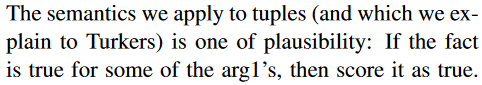 In WebChild’s evaluations we asked for plausibility
	[WebChild coauthor,                 personal communication]
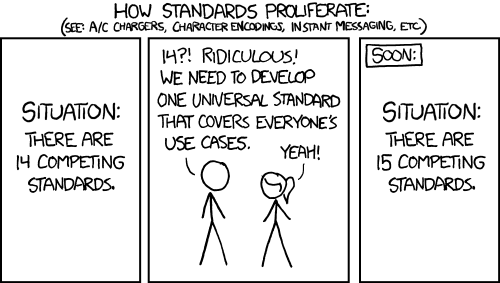 [TupleKB]
Key observation 3: Disagreement about meaning of CSK
The goal of this paper is to advance the automatic acquisition of salient commonsense properties from online content of the Internet.
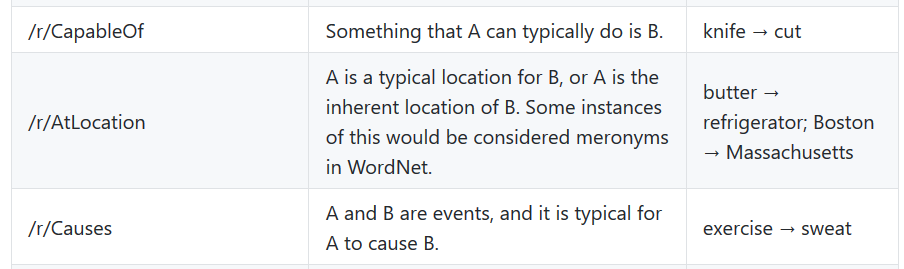 [Quasimodo]
Remarkability of terms is captured via inverse document frequency (IDF) [Information theory 101]
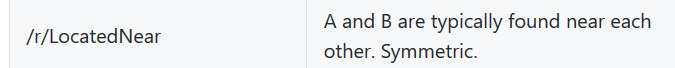 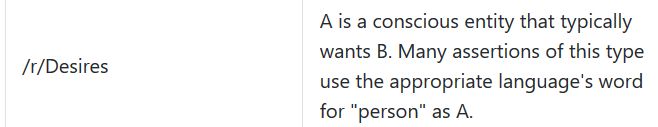 [ConceptNet]
80
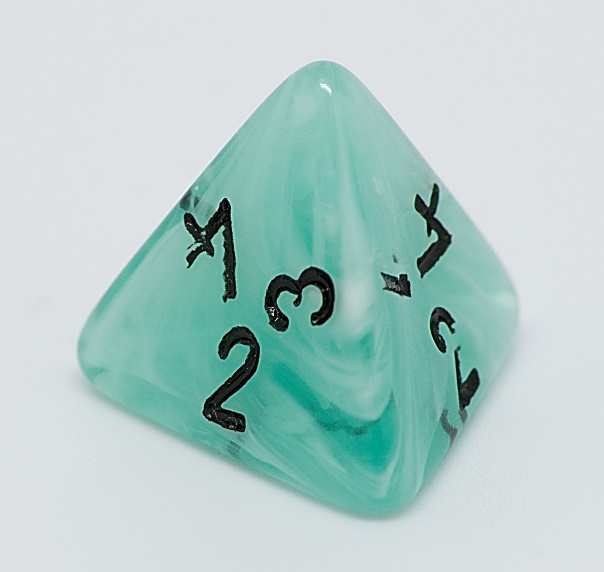 Multi-faceted CSK: Dice
Each statement (s, p) has four facets:
Plausibility
Typicality
Remarkability
Salience

Lions drink milk – Plausible, not typical
Lions eat meat – Typical, not salient
Lions attack humans – Salient, not typical
81
Joint reasoning
Consolidation in TupleKB, Quasimodo: Each statement in isolation
In traditional DBs: Joint constraints
Functionality, single-value constraints, disjointness, (a)symmetry, …
In KBs expert knowledge
Humans two parents, marriage temporally functional, birth before death, …
Prominent frameworks: PSL (DeepDive), MaxSAT (SOFIE)
Not suited for open KBs
 No hope for CSK consolidation?
Key observation: Generic soft constraints apply to CSK
82
Generic soft constraints for CSK
Taxonomical relations give dependencies
Penguins not flying remarkable when most taxonomical siblings do fly
Macaques eating bananas makes it likely that also stump-tailed macaques eat bananas
Similar statements reinforce each other
Being able to swim correlates with being able to dive
Lifting logs from the ground correlates with carrying trees
Facets of statements influence each other
Being salient requires being plausible
Being remarkable and typical implies being salient
Can encode coherence expectations!
Can combat sparsity!
83
Joint reasoning framework
… parent-child dependencies, similar statement reinforcement

17 kinds of soft constraints in total
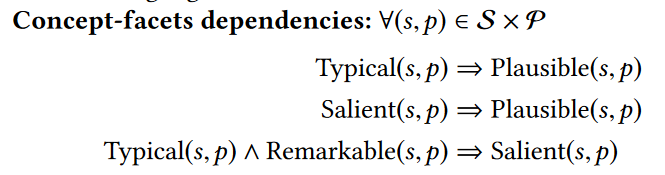 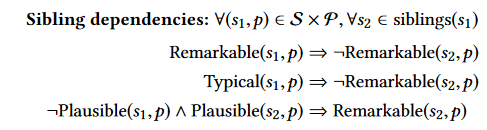 84
Implementation
How to bootstrap constraint system?
Taxonomy from Hearst-based web extraction [Hertling&Paulheim 2017]
Prior scores from
Precision/frequency scores in existing CSKBs, 
Text entailment models, 
Statement entropy w.r.t. neighbourhood

How to ground it?
         Active domain per subject (+neighbors)
         Huge constraint system
         Approximation via taxonomy-based slicing

How to solve it?
 Weighted maxSAT
 Encoded into ILP, ranking via reduced costs
85
Evaluation
Crowd task:
Which of the following is more typical?
   1. Lion roars.
   2. Lion kills human.
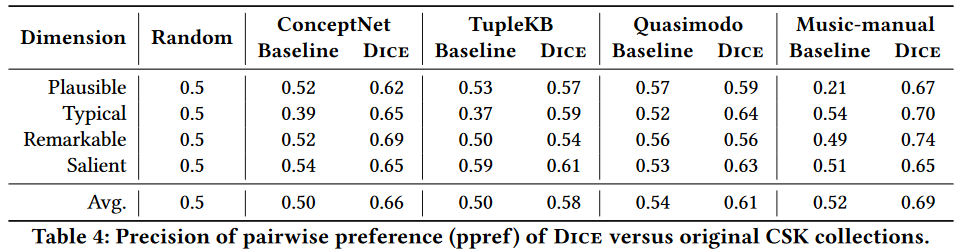 Precision in pairwise statement ranking (ppref)
Baseline = existing single score in CSKB
86
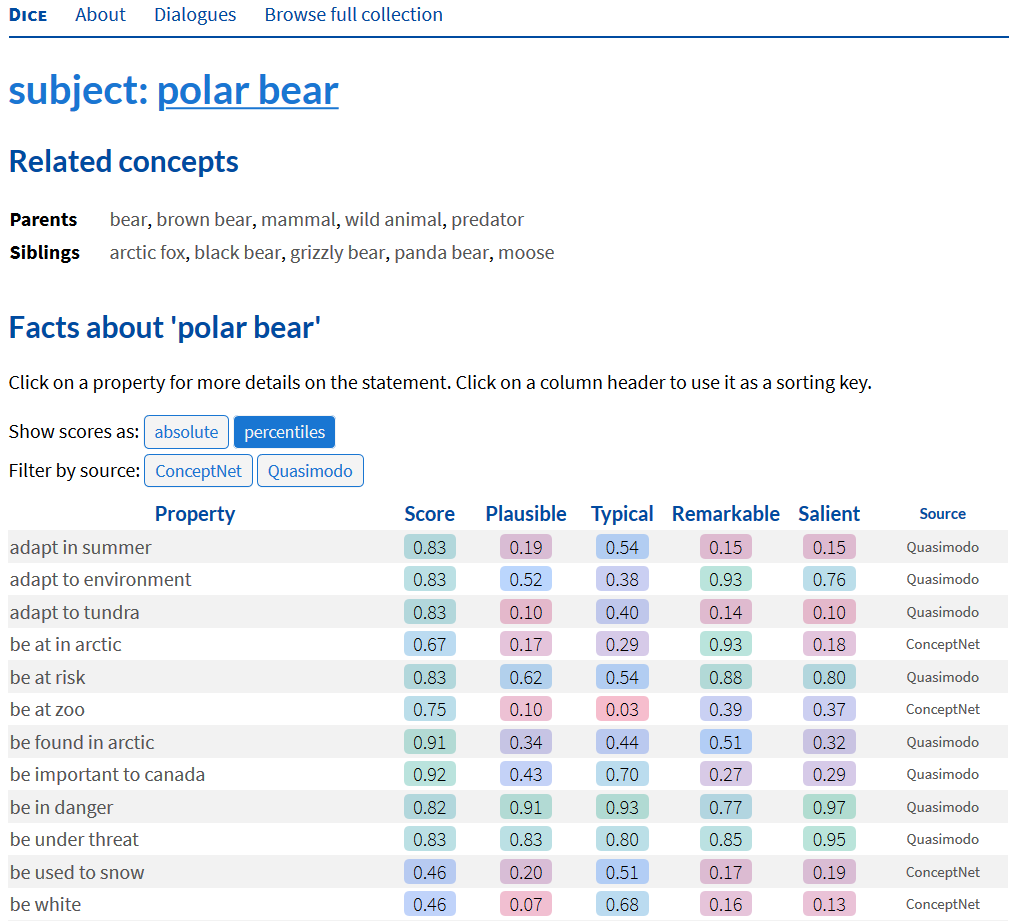 87
https://dice.mpi-inf.mpg.de/subject/polar-bear
Challenges
Task is hard
0.58..0.69 ppref

Stronger priors difficult to identify

Model still with expressivity limitations
Typicality ranking “lions hunt in packs vs. lions have manes”?
88
Consolidation
Merge resources
Targets recall only
Per-statement consolidation
Feature-based classification/reranking
Helps to a significant degree, though with limits
Joint consolidation
In principle most powerful
Joint inference problems not easy to formulate and solve
89
[Speaker Notes: Maybe webchild graph-based, tuple KB clustering]
Outline
Motivation
Knowledge representation
Crowdsourcing
Text Extraction
Transformer-based techniques
Consolidation
Summary and Outlook
90
Methodology
Crowdsourcing
Costly, but in reach for industry
Text extraction
Source, data model and extraction scheme selection
Language models
Contain some CSK implicitly, can output explicit CSK with limitations
Consolidation
Utilize frequency, linguistic features, and statement interrelations for higher quality
91
Evaluation
Intrinsic evaluation
Size
Precision
Salience
Recall
 Based on user judgments/input
Extrinsic evaluation
Wide set of academic benchmarks available
AllenAI science challenge perhaps most prominent
Often focus on reasoning, not just knowledge
92
Benchmarks on commonsense reasoning
CommonsenseQA
https://www.tau-nlp.org/commonsenseqa
Talmor et al. NAACL, 2019
CommonGen
Lin et al., Arxiv, 2020
https://arxiv.org/abs/1911.03705
MC-TACO
Zhou et al., EMNLP 2019
https://arxiv.org/pdf/1909.03065.pdf
Semeval 2020 Task 4
https://competitions.codalab.org/competitions/21080
Further listings:
https://leaderboard.allenai.org/
93
CommonsenseQA
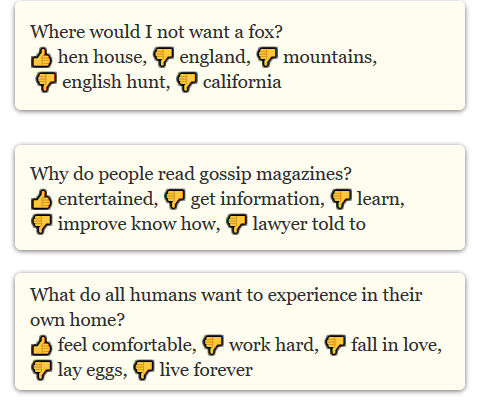 94
CommonGen
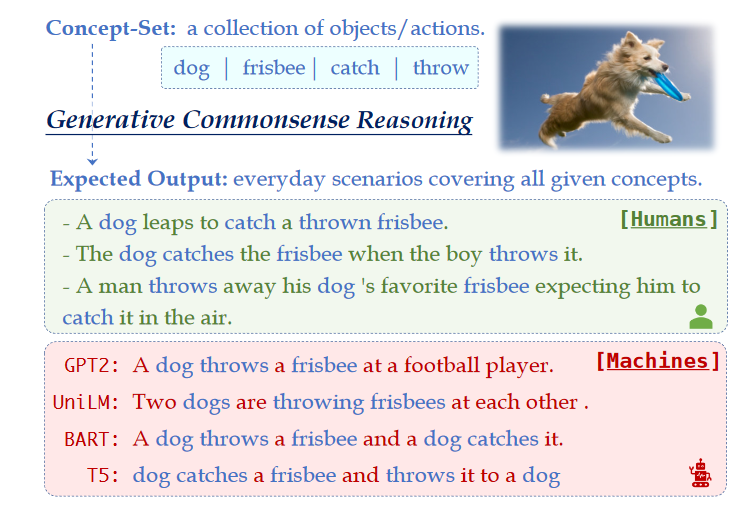 95
MC-TACO
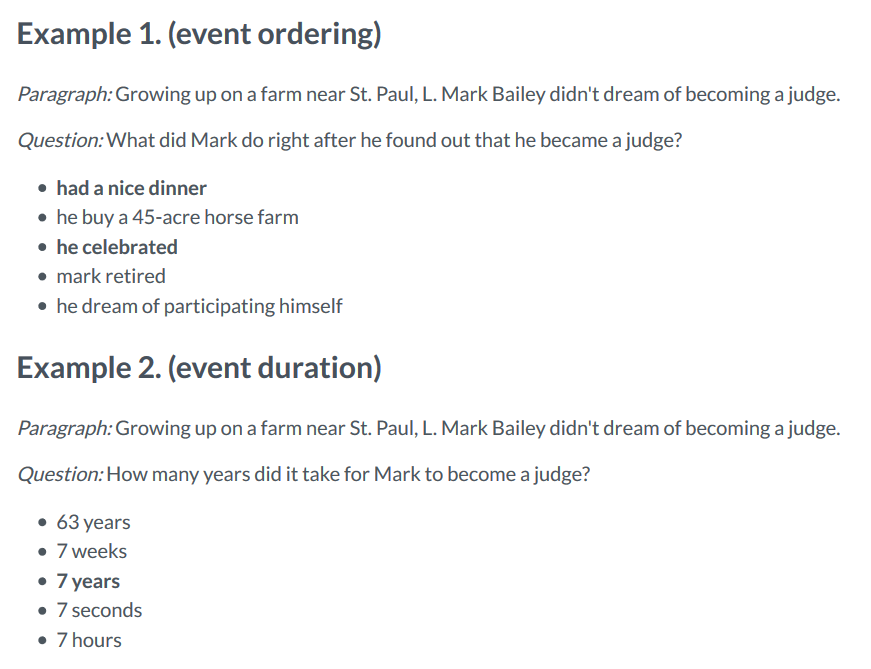 96
Context for language-model-based QA
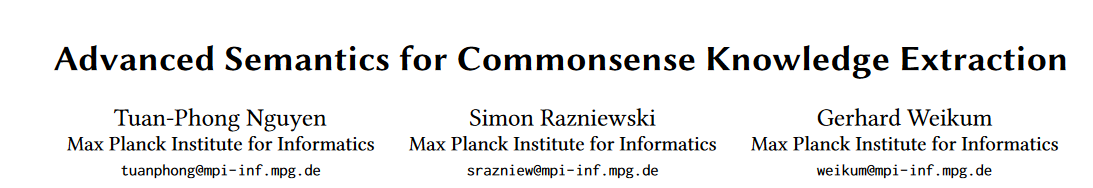 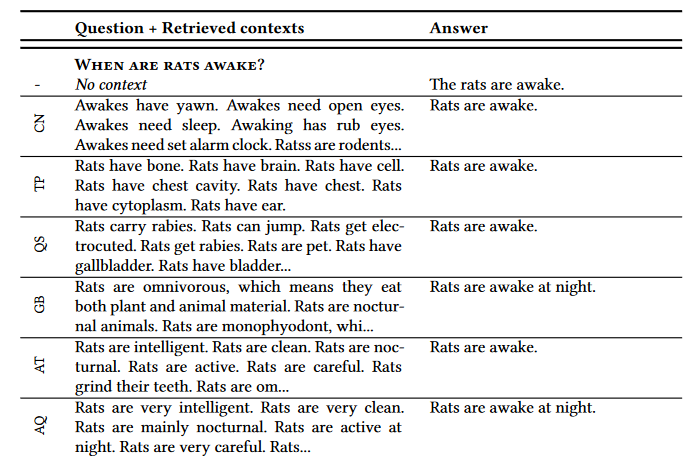 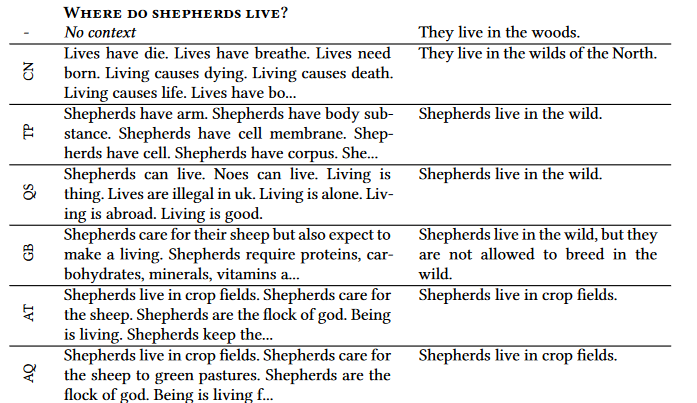 97
Major resources
98
Summary
Structured CSK important interpretable and scrutable building block for trustworthy AI
Scope from taxonomical knowledge to properties and event orderings
Paradigms towards construction
Human engineering
Text extraction
Language models
Coherence and density require reasoning on top
Multi-source validation
Constraint-based reasoning
Extrinsic evaluations often require complex systems
LM-based completion provides novel clean scheme
99
Outline
Introducing each other
Organization of the seminar
Introduction to Knowledge Bases
Topic presentation
Seminar survival skills
Topic assignment
100
[Speaker Notes: Who wrote BSc. already could mention topic.]
4. Topic presentation
https://www.mpi-inf.mpg.de/departments/databases-and-information-systems/teaching/ws2021/commonsense-knowledge-extraction-and-consolidation
101
Outline
Introducing each other
Organization of the seminar
Introduction to Knowledge Bases
Topic presentation
Seminar survival skills
Topic assignment
102
[Speaker Notes: Who wrote BSc. already could mention topic.]
Report length
Latex template on course website
Last seminar: 21-38 pages (median 25.5)
Includes 3+ pages title+outline, 2+ pages references   16..31 pages content

So 20 pages content sensible target
But moderate under/overshooting not an issue
(Hard minimum 12 pages)
Reviews will give insights where detail is lacking or elaboration is too long
“If I Had More Time, I Would Have Written a Shorter Letter”
103
5. Survival skills for seminar attendants
104
Outline
How to…
Research a topic
Read a paper
Write a report
Write a review
Give a seminar talk
105
Topic research: Foundations
Goal: Find relevant literature
Input: One or two reference papers
Idea: Greedy traversal of a relatedness graph (“snowballing”)

What gives related papers?
Papers that are cited
Papers that cite the work
Sources: Google Scholar, digital libraries (ACM digital library, Springer, Elsevier)
Other work of same authors
Sources: Institute/personal webpages, DBLP
Tool or project websites (e.g., AMIE)
Conference/journal/workshop webpages
Keyword-based search (Google Scholar)
106
Greedy search heuristics
How to judge importance of a paper?
#citations
Venue 
A*, A, (B), …
http://portal.core.edu.au/conf-ranks/
Paper type and length
Full/short/poster/Arxiv
(Authors)
107
Keeping track
Method
Mendeley
Google Scholar “My library”
Text file

Mnemonic tricks
Narrative patterns: “The classic rule mining”, “The Semantic Web community”, “The Paris people”, A trio of papers
Brains love narratives, truth secondary (e.g., AI winter)
Draw a graph
108
Demo
Google “AMIE: association rule mining under incomplete evidence in ontological knowledge bases”
Google Scholar
See in and outgoing citations
See author’s DBLP
CORE
109
Outline
How to…
Research a topic
Read a paper
Write a report
Write a review
Give a seminar talk
110
Research paper: Common structure
Abstract
Introduction
Related Work
Background/Formalization
1..n times Methodology (often more specific names)
Experimental Setup
Evaluation
Discussion
Conclusion
111
What to find where
Abstract contains everything 
Introduction contains more of everything 
Both mention what is novel

Related work great to discover what to read next

Background/formalization may contain surprising assumptions/simplifications
“for the remainder of the paper, we assume that all sentences have no more than 3 words”

Experimental setup says how method was evaluated

Discussion/conclusion contain limitations and open questions
112
How to read a paper
Read abstract
Read introduction
Skim rest, especially methodology and results
Read introduction again
Decide further process
Continue reading
Read previous work
Discard
If something is hard to understand
Read a related paper: Might explain better
Take pen&paper and simulate a scenario
Look for theses/journal articles
113
Outline
How to…
Research a topic
Read a paper
Write a report
Write a review
Give a seminar talk
114
General writing
Follow the Latex template (course website)
Miktex and other Latex distributions
Lyx (Word-style editing)
Overleaf/Sharelatex (Google-docs-like online editing)
At least 12 pages content
Do not plagiarize
Style reveals
Tool support
As academic, reputation irrevocably destroyed
As student, notification of study dean
115
Structure
Use a standard outline
Introduction
Wider area/history of the topic
Foundations/assumptions/specific scenario the works look at
Technical parts
Method 1, Method 2, Other methods
Critical evaluation and discussion
Conclusion

 Helps the standard reader in retrieval
116
Watch your writing
Does only the content matter?

Surface features like appearance highly influence other dimensions of evaluation
Known as the Halo effect since 100 years (Thorndike, 1920)
Academic publishing: 3 typos in the abstract = rejection
117
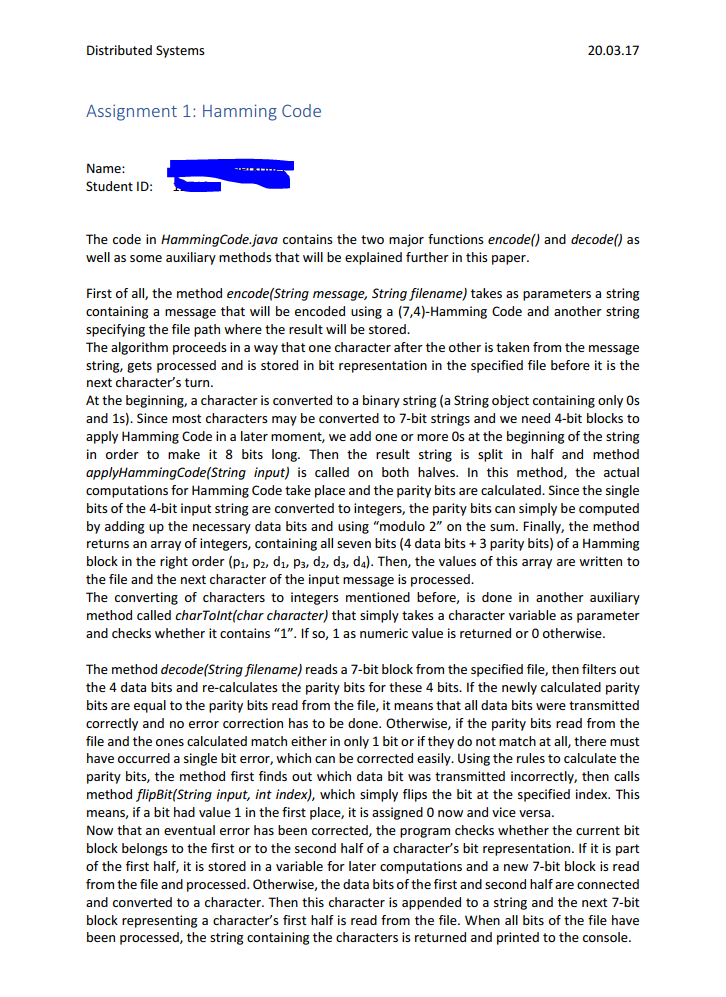 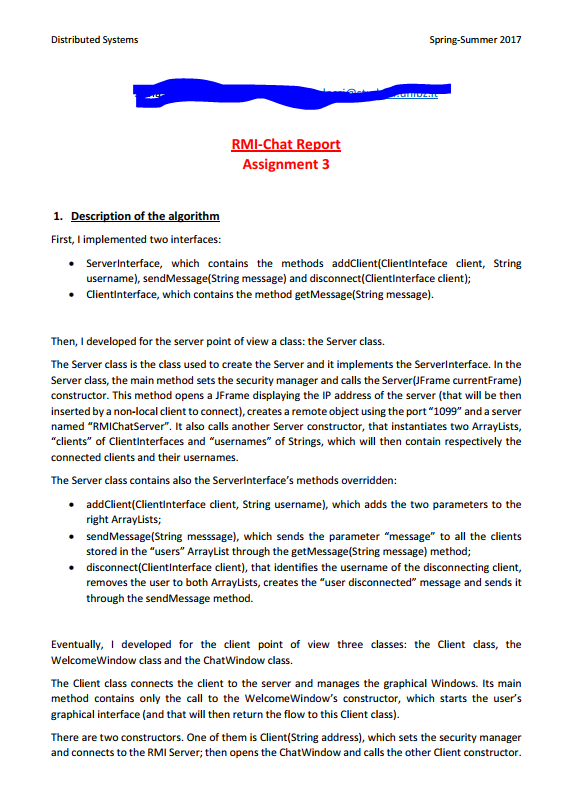 118
Good presentation
Structure
Examples
Pictures
No typos
Correct and concise language
119
Specific hints
Explain the background of the work
Who are the authors?
Is this part of a bigger effort?
See what else the authors published

Be subjective only in discussion/conclusion
There: What seems good, what seems bad, what did you like, what has promise for future?
Elsewhere, avoid noncomparative judgements (“good”, “fast” – “more robust than”, “faster than”)

Avoid wiggle language
“around 800”, “a lot of works”, “2 experienced annotators”

Be consistent
Subsections numbered or not
Capitalization style for headings
Tense
Typesetting, e.g., of entities and predicates
References format (page numbers, conference names)

Check use of articles
120
How to write a good paper
Get feedback
Iterate
121
Outline
How to…
Research a topic
Read a paper
Write a report
Write a review
Give a seminar talk
122
Writing a review
Peer review crucial for trust in scientific method

Binary/ternary outcomes: Accept/reject/revise and resubmit

Controversial topic with much to say

Recommended reads:
“The task of the referee”
Further links:
https://2020.emnlp.org/blog/2020-05-26-instructions-for-reviewers
https://www.openresearch.org/wiki/ESWC_2019#Review_Criteria
https://www.elsevier.com/reviewers/role
https://acl2017.wordpress.com/2017/02/23/last-minute-reviewing-advice/
123
Major points
Be specific
Illustrate points with examples
“The paper requires extensive proofreading” -> Give three examples of odd formulations/typos
“The methodology in Section … is unclear” -> Say which specific part is unclear: In Section …, after the paragraph on options for source identification, it remains unclear to me which of the three option is followed through”
Be fair
“Do to others what you would have them do to you”
Be constructive
“Algorithm for source discovery is hard to follow through” -> “I’d suggest to expand the theoretical discussion with a running example
124
How far is our paper style from “real” papers?
“Real” papers mostly have a novel methodological and/or experimental contribution
Novelty (and its significance) thus major criteria

But there’s an exception: Survey papers
E.g., Semantic Web Journal:
“Survey articles – full-length papers surveying the state of the art of topics central to the journal's scope. [..]Survey articles should have the potential to become well-known, highest quality introductory and overview texts. These submissions will be reviewed along the following dimensions: (1) Suitability as introductory text, targeted at researchers, PhD students, or practitioners, to get started on the covered topic. (2) How comprehensive and how balanced is the presentation and coverage. (3) Readability and clarity of the presentation. (4) Importance of the covered material to the broader Semantic Web community.”
125
Possible review structure
1 paragraph summarizing report in your own words
Helpful to authors to see possible different interpretations/misunderstandings
Listing of 3 positive points (I like about this report 1. …, 2. …, 3. …)
3 critical points (may be aggregate point)
Paragraphs elaborating each critical point with details and suggestions for improvement
Listing of minor points (typos, odd wordings, etc.)
~500-800 words
126
Technical setup
Easychair submission system 
https://easychair.org/conferences/?conf=csksem2020
Enter metadata of their report till December 12
Submit bids on other reports till January 14
Submit PDF drafts till January 14
Review assignment is done January 14/15
Reviews due January 28

(will send reminders)
127
Outline
How to…
Research a topic
Read a paper
Write a report
Write a review
Give a seminar talk
128
How to give a seminar talk
General:
Presentations are the 15-minute fame of researchers
Utmost important
Good presenting is no God-given skill but a hard-learned craft

Important points
Talks live or die with the example(s) used
Do not try to say everything
Less content per slide
Avoid being a tool-fool
129
A. Examples
Think about them carefully
Funny and/or interesting case
Bonus: References to local/current situation/joint background
Talk anywhere in the world now: Covid, talk in Paris: Eiffel tower, …
Need to be consistently used
Not: on Slide 3 “Mary lives in Munich”, on Slide 10 “Mary lives in Berlin”
Ideal: Same examples for the whole presentation (extended piece by piece)
If possible: 1 use of blackboard per presentation
130
B. Do not say everything you know
Most situations: Talk is a teaser
“This is an interesting problem”
“I have a solution for …”
“I can significantly improve over the state of the art”
…
Main goal is not to convey full technical content
That’s what papers/reports are for
Often: Overview + explain one favorite module of the approach in detail
131
B. Adjust to the audience
Adjust talk to audience knowledge

Audience rarely have same technical background
 Don’t outdistance them

But don’t bore them either
E.g. in the context of this seminar, don’t repeatedly elaborate “a knowledge base is a set of triples (s,p,o), …”

Adjust to context
We have just seen …, now we …
Look what other talks might cover – talk to these presenters!
132
C. Less content per slide (1/2)
Most slides contain too much content
1-2 minutes per slide

Whenever looks like too much
Split in two
Use animation effects to remove content not needed anymore (e.g. in examples)
Font size not below 20 (PPT)
This is 28, quite big
This is 24, reasonably OK
This is 20, which should be your limit
This is 16, what do you think people in the last row see?
133
C. Less content per slide (2/2)
But this is not only about font size
Even though I use font size 28/20 for all text on this slide, you may get the impression that something is wrong with this slide
Is this possibly related to the amount of information conveyed?
Well, actually, what I am saying is not very deep. You already know very well that the human brain has only a limited attention span. So by the time you are reading this you certainly have forgotten what was written at the top of this slide.
More structure does not help either
Because too much is simply too much. So really pay attention both to font size and to amount of information conveyed
134
D. Avoid being a tool-fool
Latex vs. Powerpoint

Redraw diagrams

Edit images
135
Modify screenshots for legibility
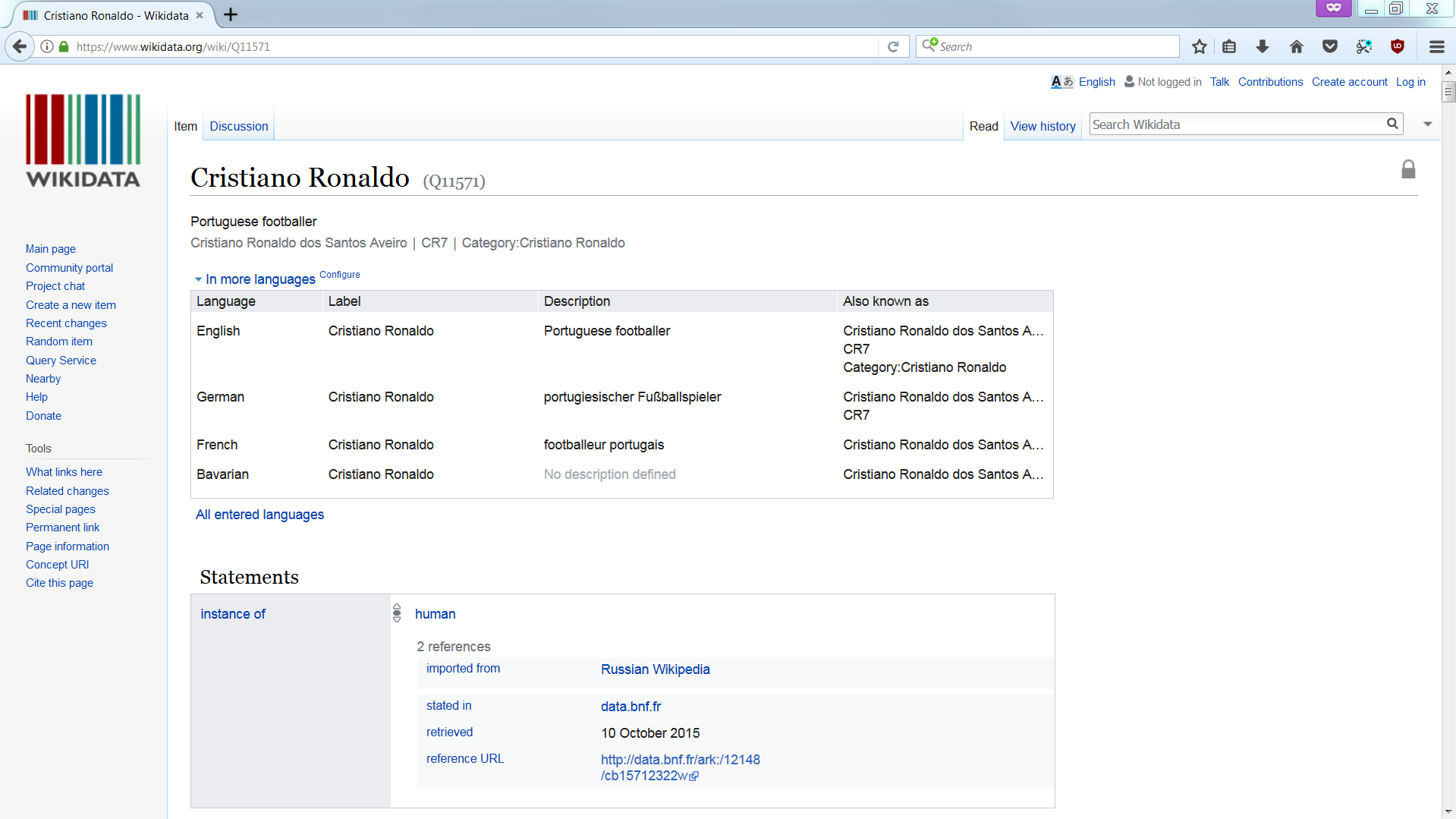 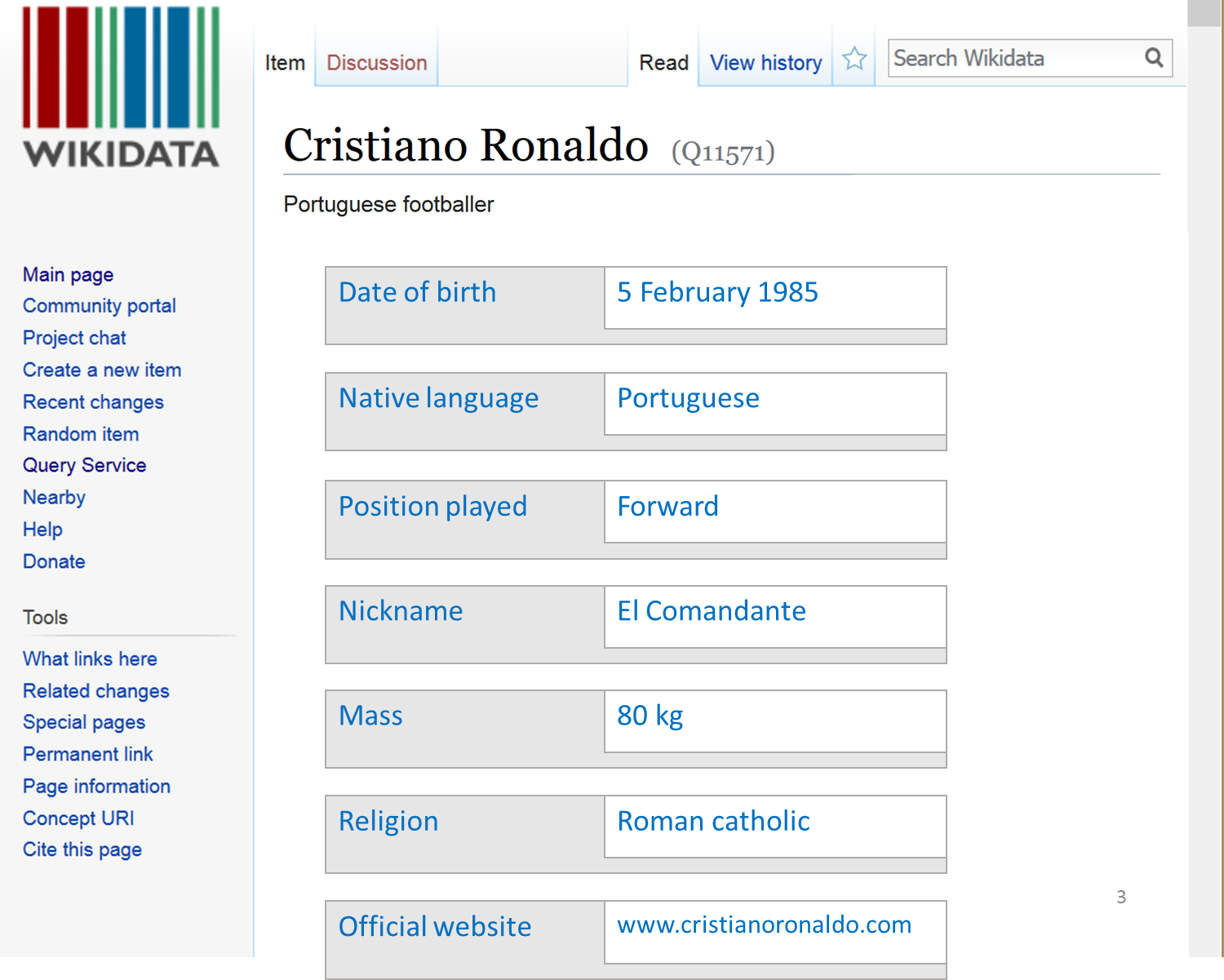 136
Seminar “Advanced Topics in Knowledge Bases”	   Lesson 3: How to give a talk        XX.YY.2018
Varia (1/3)
Avoid useless generic information

Page numbers

No empty last slide “questions”, 
Rather overlay over conclusion
       Gives audience an anchor
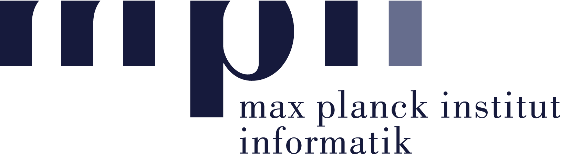 137
Dr. Simon Razniewski	  Max Planck Institute for Informatics        www.simonrazniewski.com
Questions?
138
Summary
Questions?
How to…
Research a topic
Use multiple means
Read a paper
Read, read, read
Write a report
Watch the simple things
Write a review
Be specific
Give a seminar talk
Less is more
Spend a lot of effort on good examples
139
Varia (2/3)
Tell three times
Tell what you are going to tell
Tell it
Tell what you told
Easy way: Repeat outline throughout talk
Good point to breathe in deeply, take a sip of water, look at your watch, ask “everything clear so far?”
140
Outline
How to…
Research a topic
Read a paper
Write a report
Give a seminar talk
141
Varia (3/3)
Helpful slide: “Not in this talk”
142
Not in this talk
How to typeset math formulas
See e.g. “Mathematical writing” by Donald Knuth
How to write in good language
Search online
Rhetorical hints
Take a course at the Center for Key Competencies and University Didactics
143
Practice (1/3)
John Wooden’s 8Ps of Success
Plan
Prepare
Practice
Practice
Practice
Practice
Practice, and
Practice
144
Practice (2/3)
Everybody is nervous
Positive psychology: Enjoy your presentation, and your audience will enjoy
Keep visual contact
Camera on
Taking questions
Be thankful for questions
Acknowledge gaps, forward questions, take issues offline
145
Practice (3/3)
Same setting is not required
Explain over lunch to a colleague
Your parents are OK too

Helps to get more familiar

Watch for flow, consistency, odd transitions
146
Summary
Questions?
How to…
Research a topic
Use multiple means
Read a paper
Read, read, read
Write a report
Watch the simple things
IV.   Write a review
Be specific
V.    Give a seminar talk
Less is more
Spend a lot of effort on good examples
147
Outline
Introducing each other
Organization of the seminar
Introduction to Knowledge Bases
Topic presentation
Seminar survival skills
Topic assignment
148
149
Questions?
Summary
Introducing each other
Organization of the seminar
Introduction to Knowledge Bases
Topic presentation
Seminar survival skills
Topic assignment

Next steps
Enroll in HISPOS
Do literature research
Prepare second deliverable
150
[Speaker Notes: Who wrote BSc. already could mention topic.]